GİYİM
İletişimin başlangıcını oluşturduğundan çok önemlidir.
İnsanlar görünümlerine göre karşılanır, kişiliklerine ve bilgilerine göre uğurlanırlar.
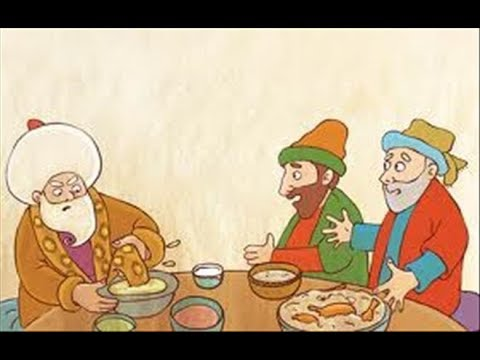 Kişinin her davetin niteliği ve saatine göre Alt ve Üst sınırları zorlamadan uygun giyimde olmaları önemlidir.
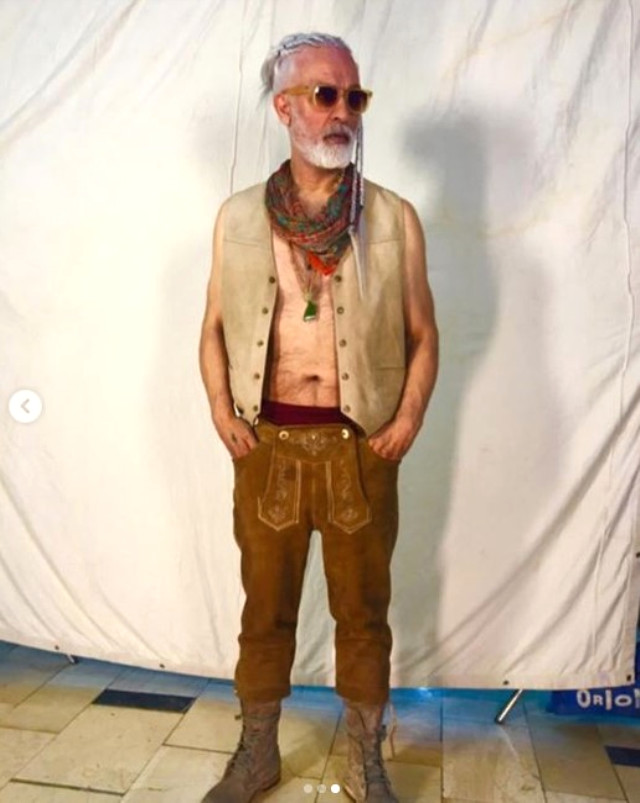 Resmi toplantılarda törenlerde yöneticilerin giyimlerine ekstra titizlik göstermeleri gerekmektedir.
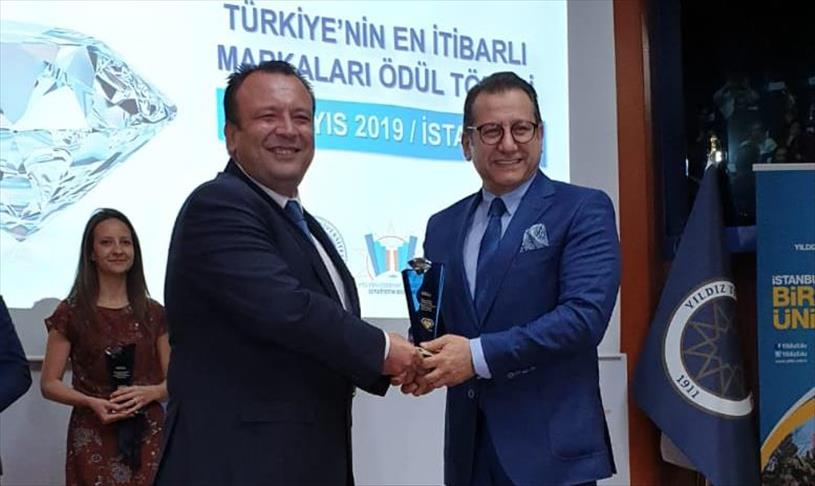